(نظام استقبال الارسال بخمسة لاعبين)
s
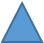 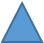 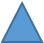 (نظام استقبال الارسال الرباعي)
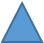 s
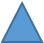 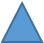 (نظام استقبال الارسال الرباعي)
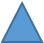 s
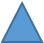 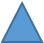 (نظام استقبال الارسال الثلاثي)
s
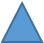 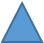 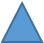